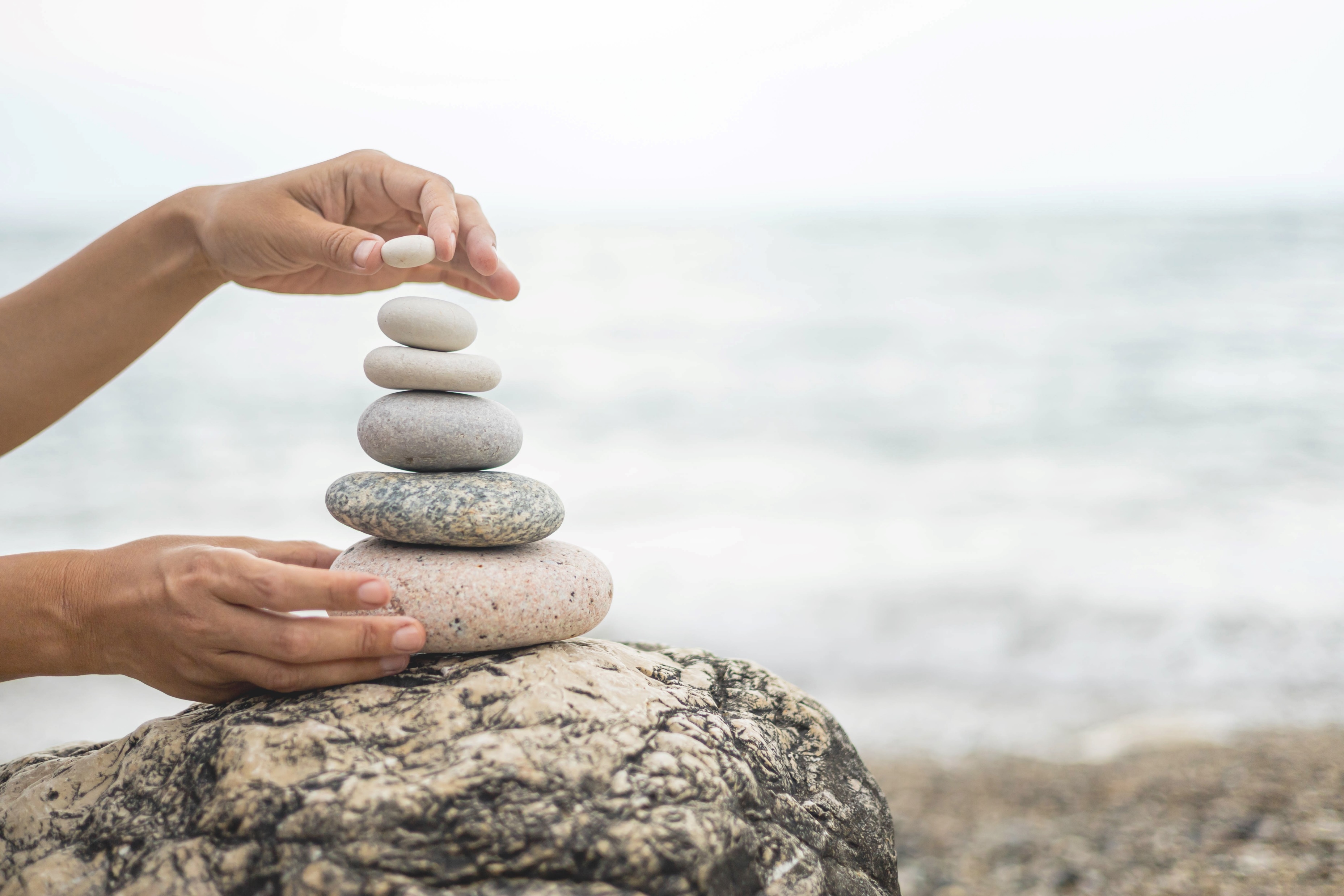 דוגמאות לתכנון שיעור
על מה נדבר היום
נושא 1
נושא 2
היום
נושא 3
תרגול וסיכום
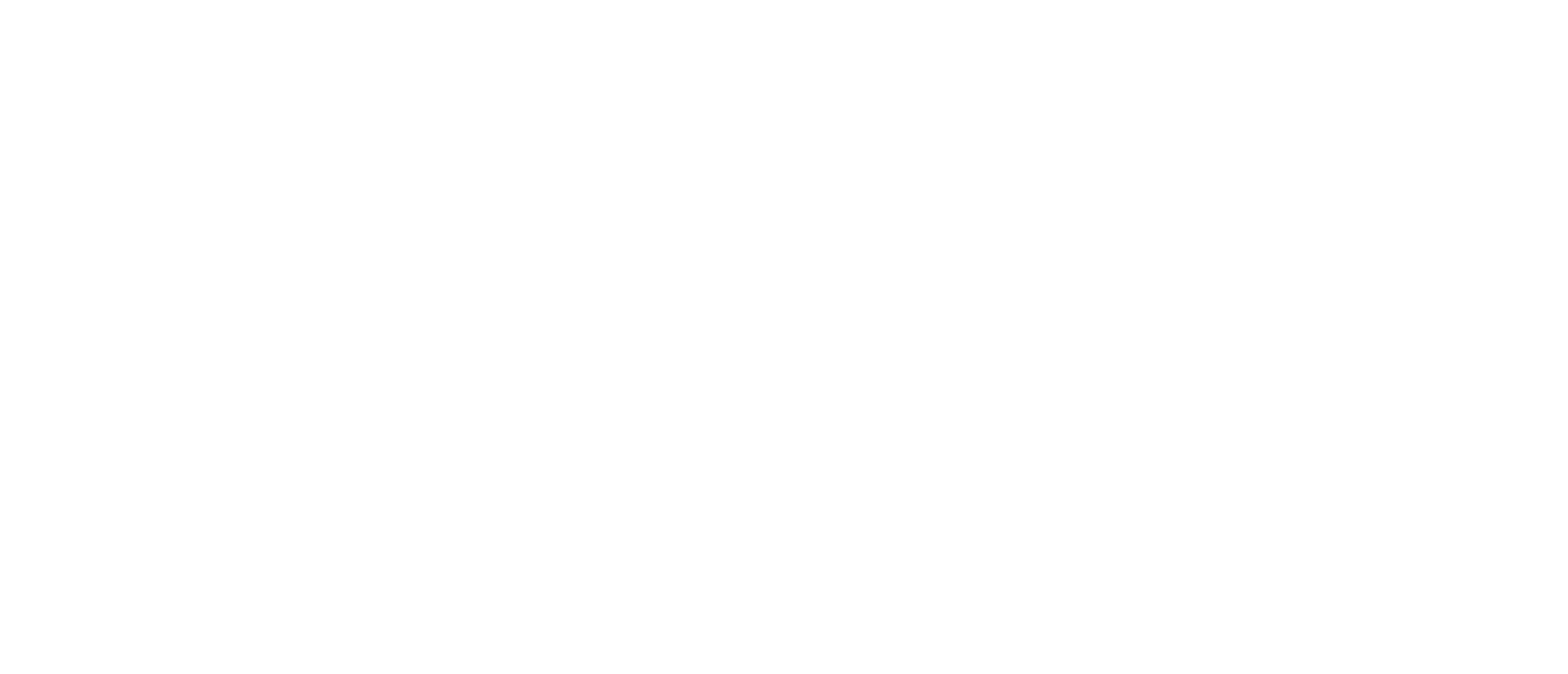 [Speaker Notes: הצגה ראשונית של נושאי השיעור]
נושא השיעור הכללי
נושא 1
נושא 2
הוספת פירוט לאחר לימוד הנושא
היום
חלק א'
נושא 3
הוספת פירוט
חלק ב'
תרגול וסיכום
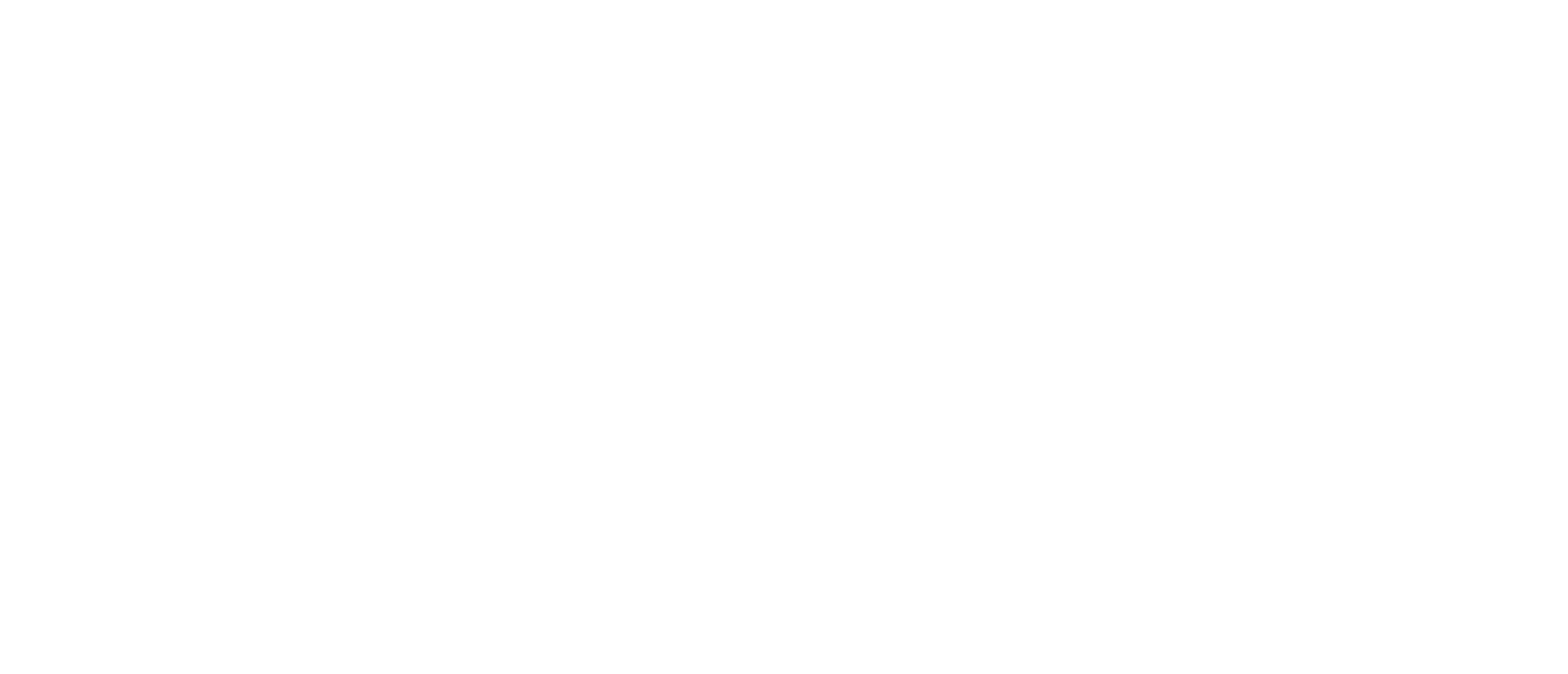 [Speaker Notes: העמקה של המפה תוך כדי השיעור]
תזכורת על נושא השיעור הקודם
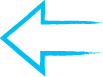 נושא ראשון
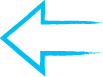 נושא שני
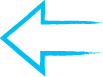 נושא שלישי
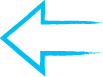 סיכום
היום בשיעור
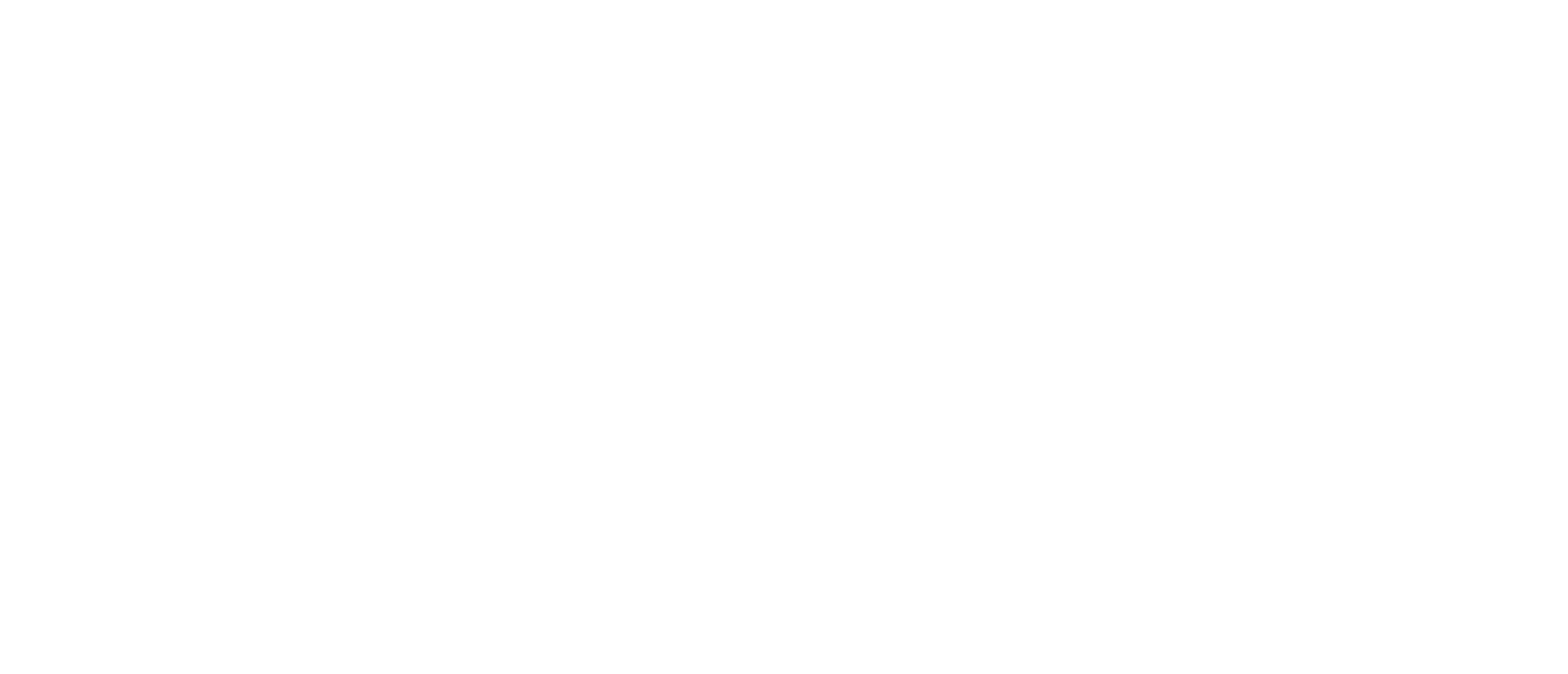 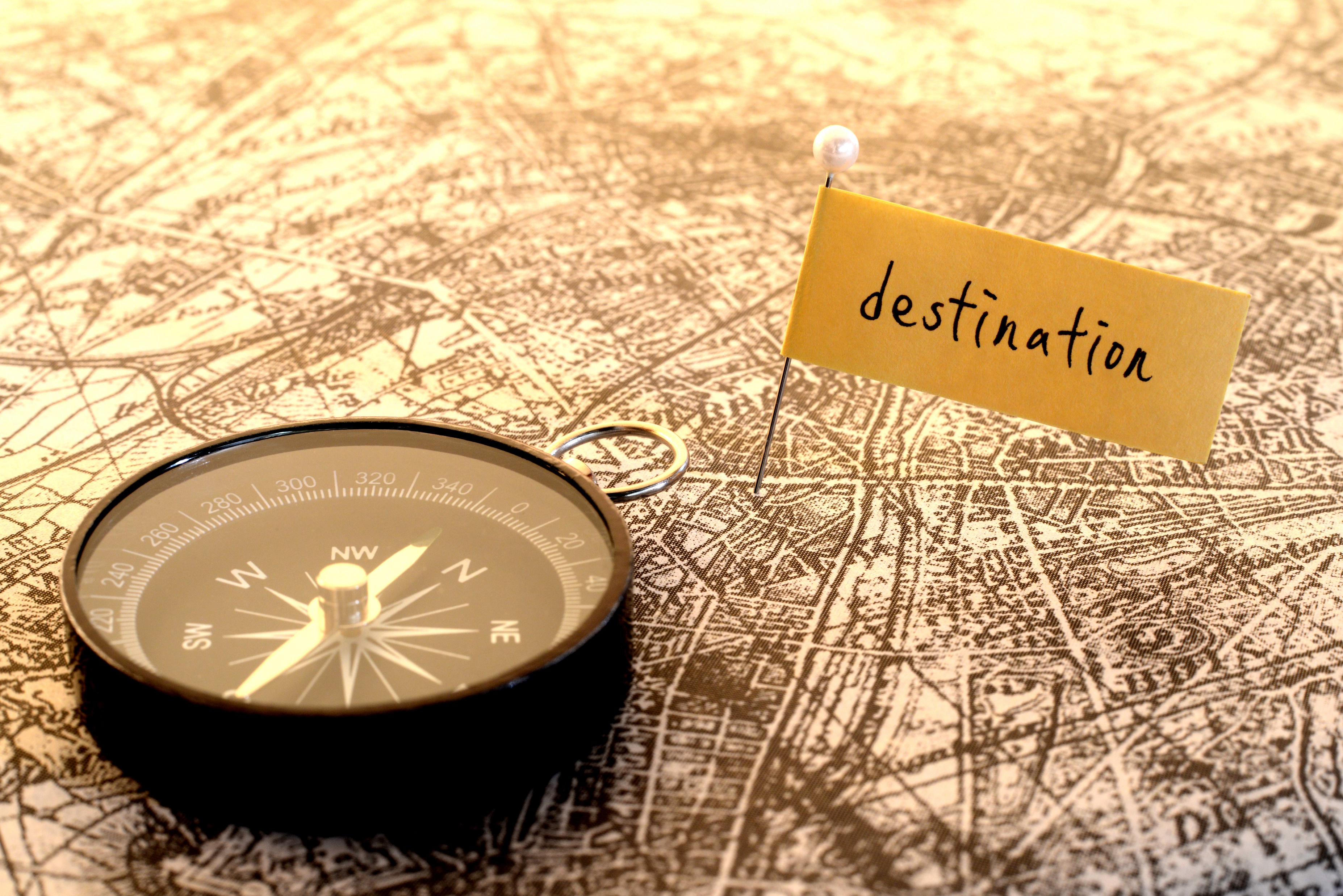 מהלך השיעור
תזכורת משיעור שעבר
מהו זיכרון עבודה ויזואלי?
קיבולת הזיכרון
פרדיגמות נפוצות
ביקורת אפשרית
כיוונים להמשך מחקר בתחום
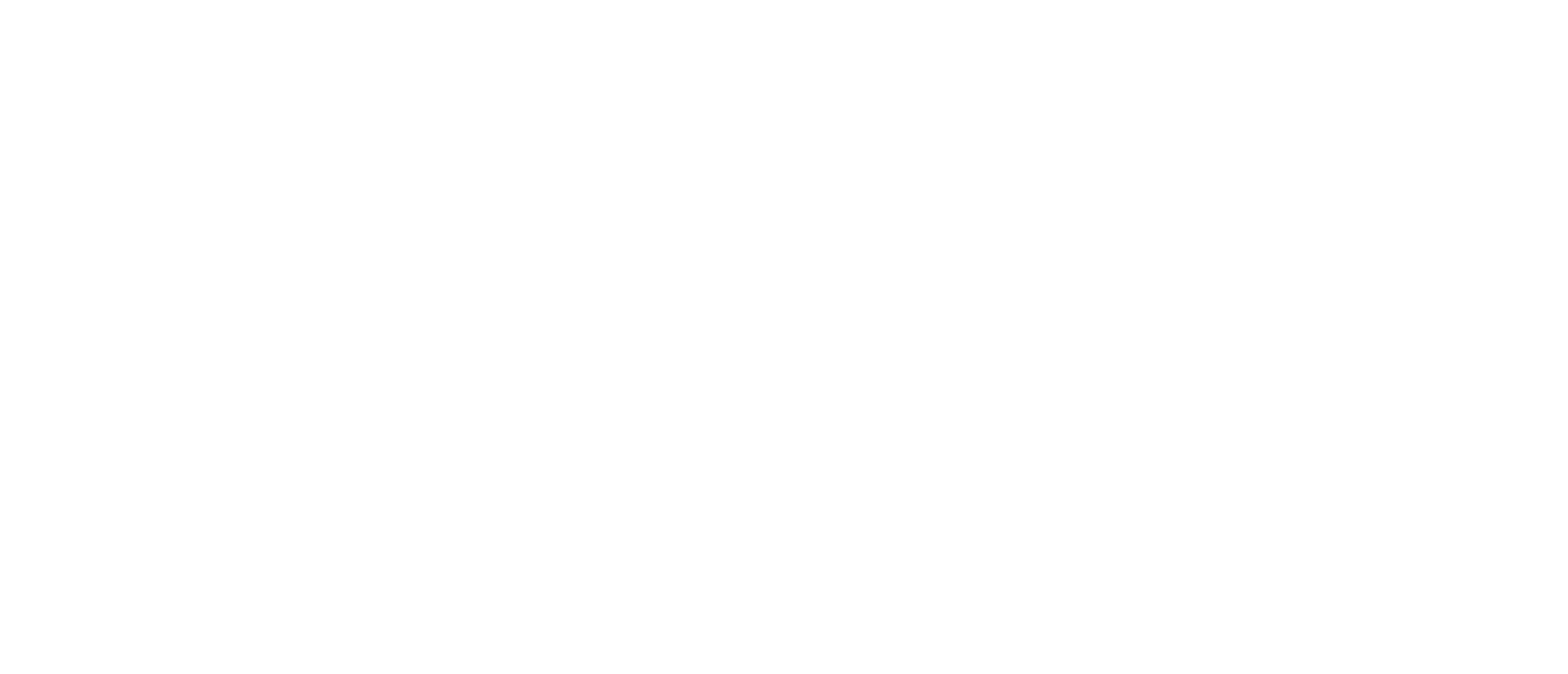